Is Law School    for You?
Who?
Why?
What?
How?
When?
Where?
True Assessment . . .
who are
YOU
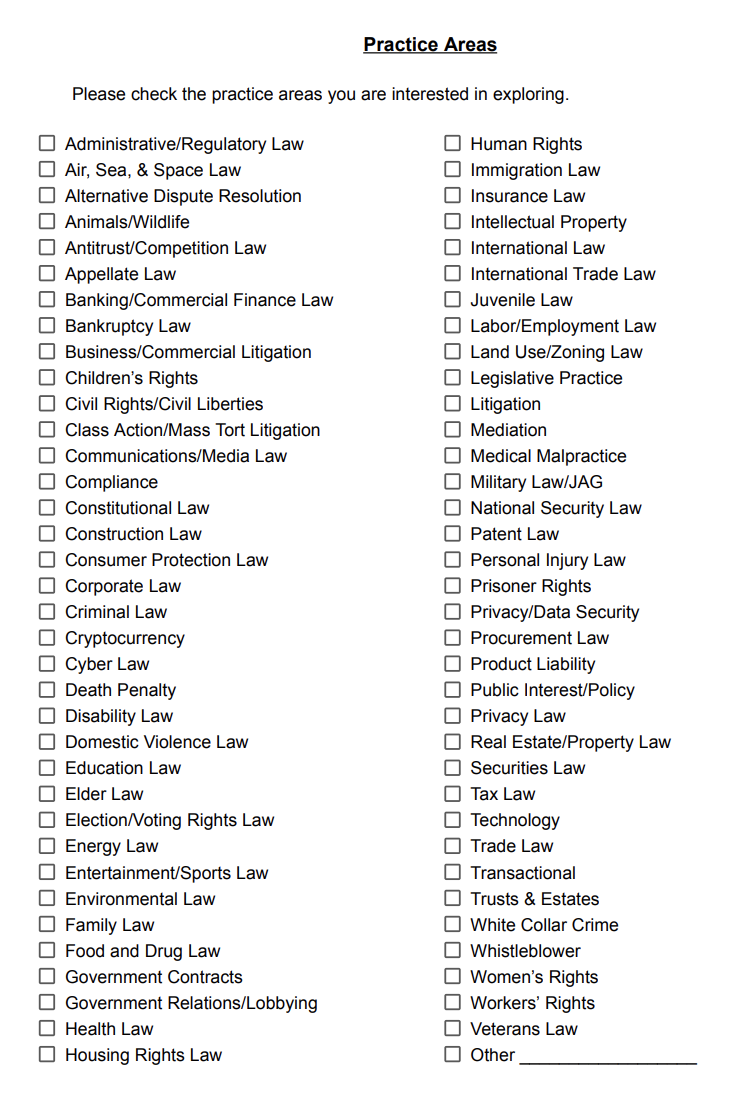 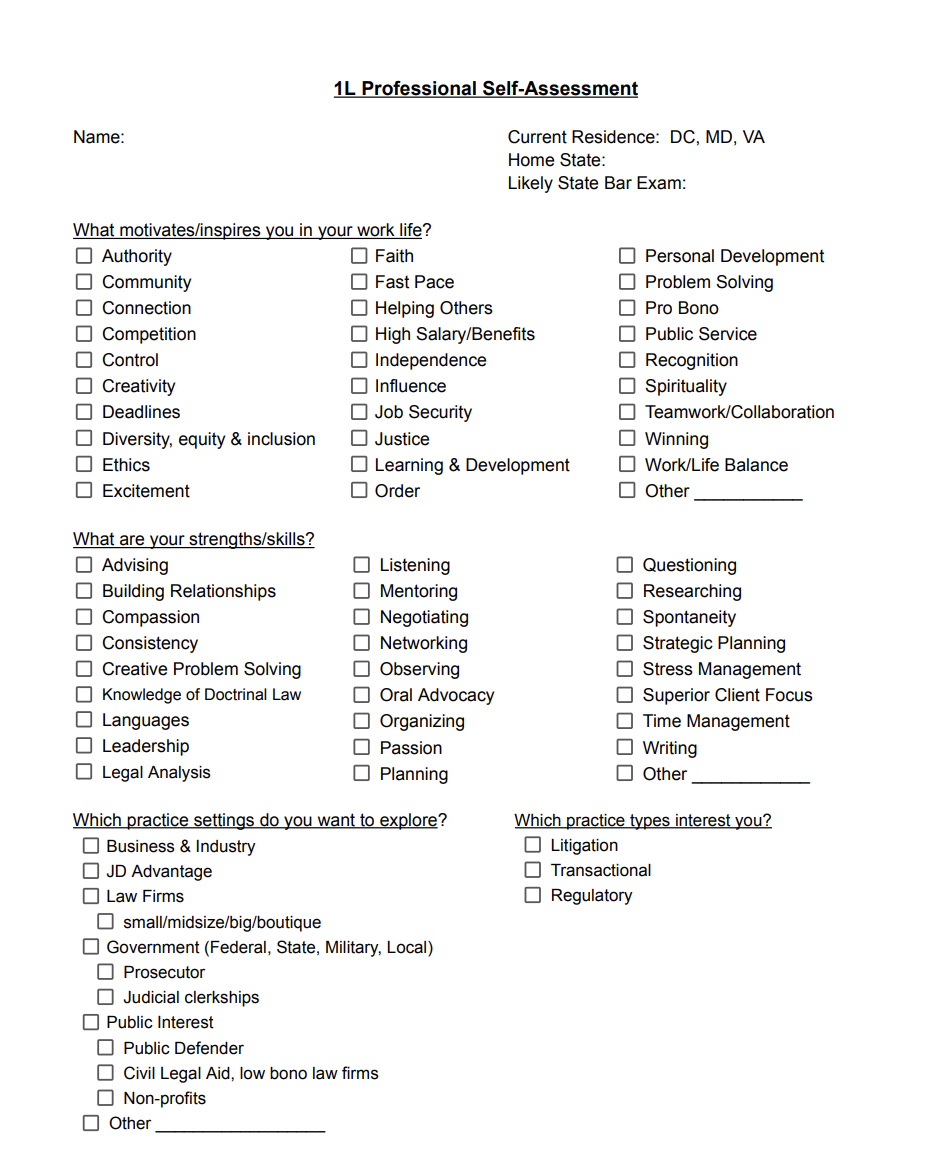 why
LAW SCHOOL
                  (what is of interest to you)
The 
Goal:
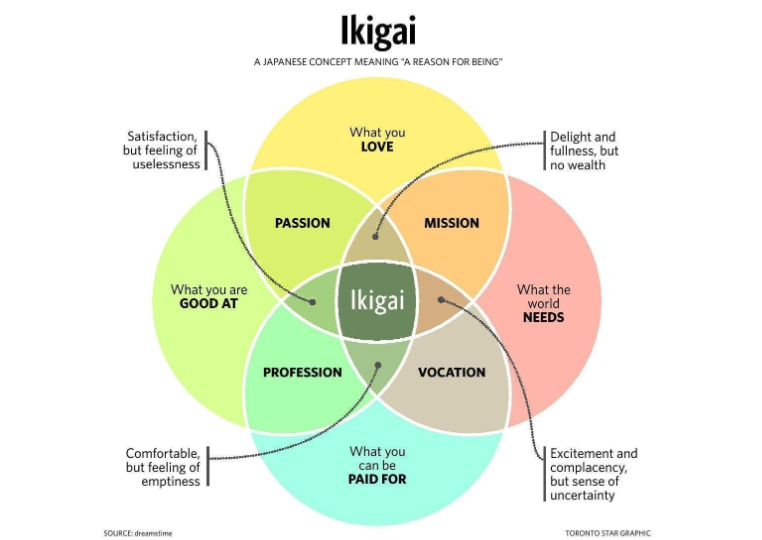 Who?
Why?
What?
How?
When?
Where?
Research
Register via LSAC
Prepare/Take LSAT
Apply to law school
Choose your school
Pay for law school
HOW, WHEN, and WHERE
TO BECOME A LAWYER . . .
BEGIN 
THE PROCESS
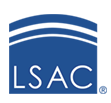 lsac.org
Why Catholic Law?
(beyond our first-rate legal education!)
Location in the nation’s capital
Values-based and mission-driven foundation
Unparalleled collegial and supportive community
Eligibility
https://www.law.edu/admissions/overview/apply-now/index.html
Available Programs
Joint Degree Programs
LLM
MLS
JD Programs
Full Time/Day (3 years)
Part Time/Evening (4 years)
Special Programs (3x3 or Flex)
FALL 2023 ENTERING J.D. CLASS PROFILE
Class Size: 114

Gender Distribution: 52% women 48% men

Diversity Representation: 25%

Average Age: 25
Percentiles:
GPA
3.75
3.63
3.41
LSAT
161
159
155
75th

Median 

25th
CERTIFICATE PROGRAMS
Law and Public Policy Program
Comparative and International Law Institute
Compliance, Investigations, and Corporate Responsibility 
Law and Technology Institute
Securities Law Program
J.D. INSTITUTES, CENTERS, AND SPECIAL PROGRAMS
Religious Liberty/First Amendment Initiatives

Center for the Human Person

Constitutional Originalism and the Catholic Intellectual Tradition

Summer Abroad Programs (Rome, Poland/EU)
PATHWAYS
Civil Litigation
Criminal Litigation
Family Law
Intellectual Property 
Labor and Employment 
Securities Regulation
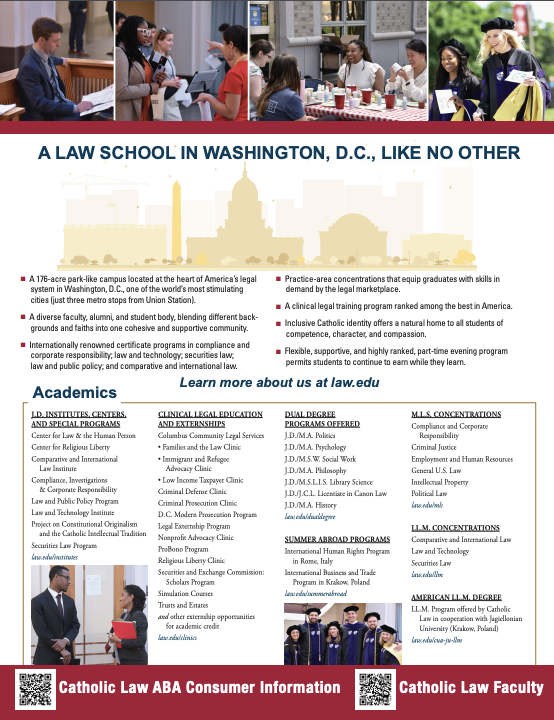 visit us at 
law.edu
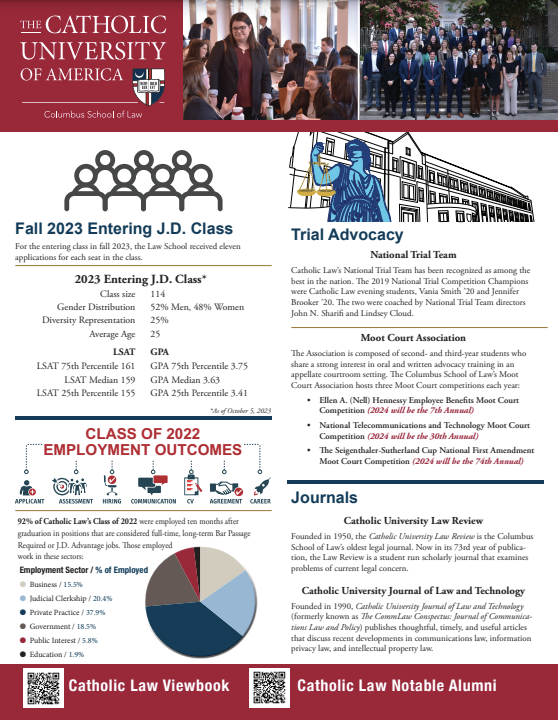 PAYING FOR LAW SCHOOL
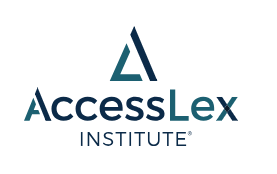 accesslex.org
Financial Aid/Scholarship from Catholic Law
QUESTIONS
&
TIPS
Susan Smith Newell, JD/MA
Assistant Dean for Admissions &
Dean of Students for First-Year Students




 Contact us at: admissions@law.edu